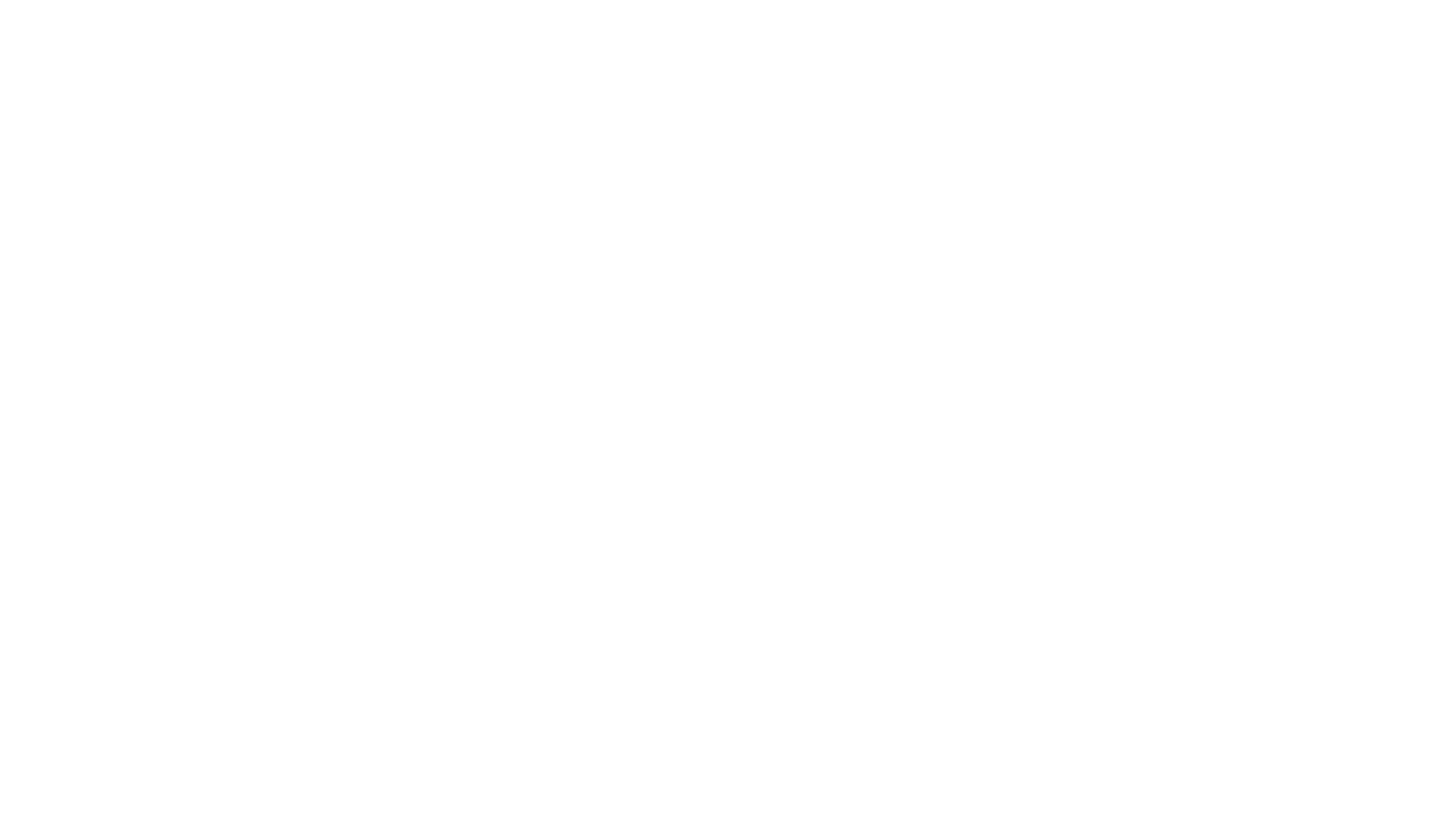 Dental Assistant
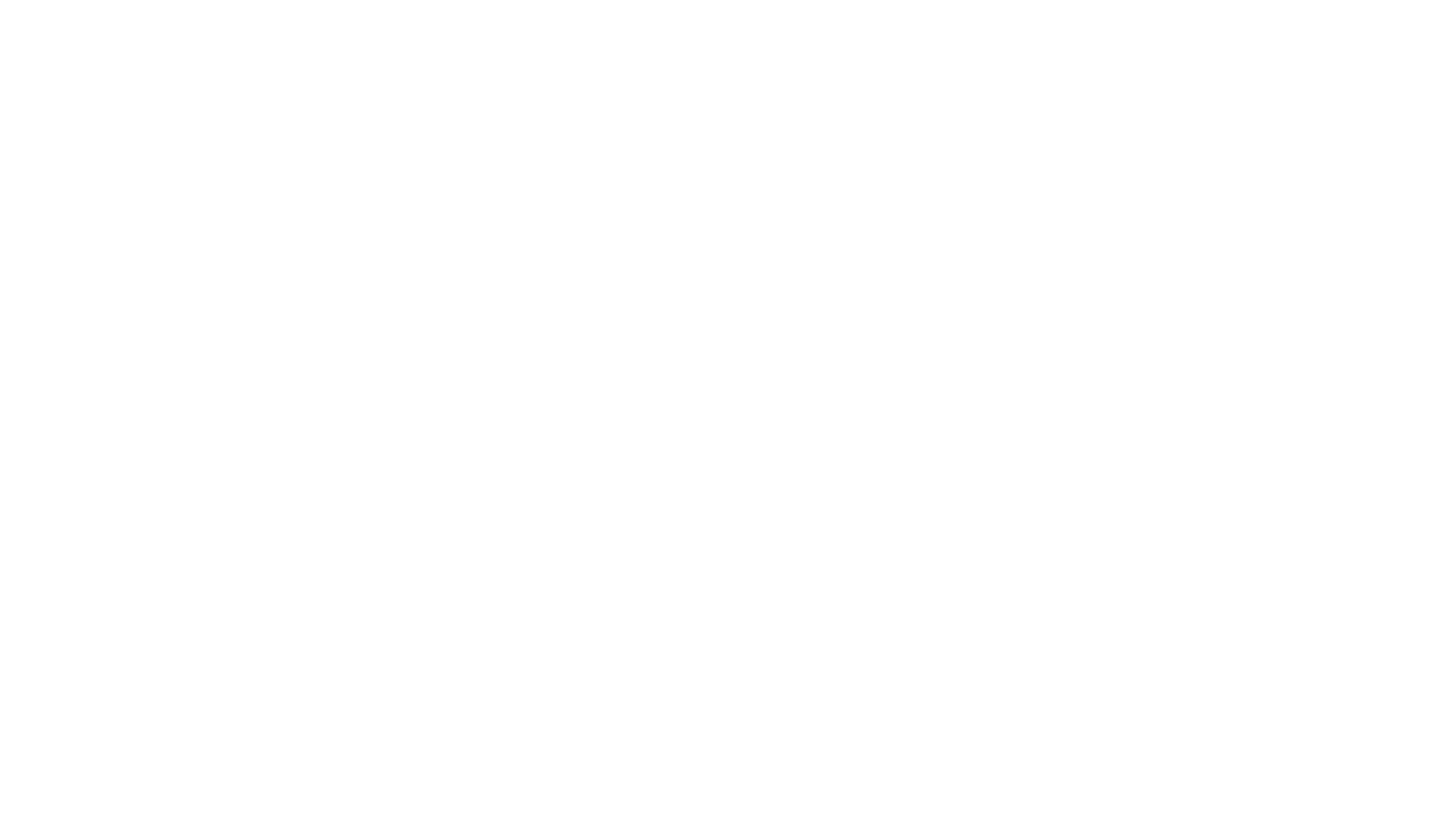 Dental Hygienist
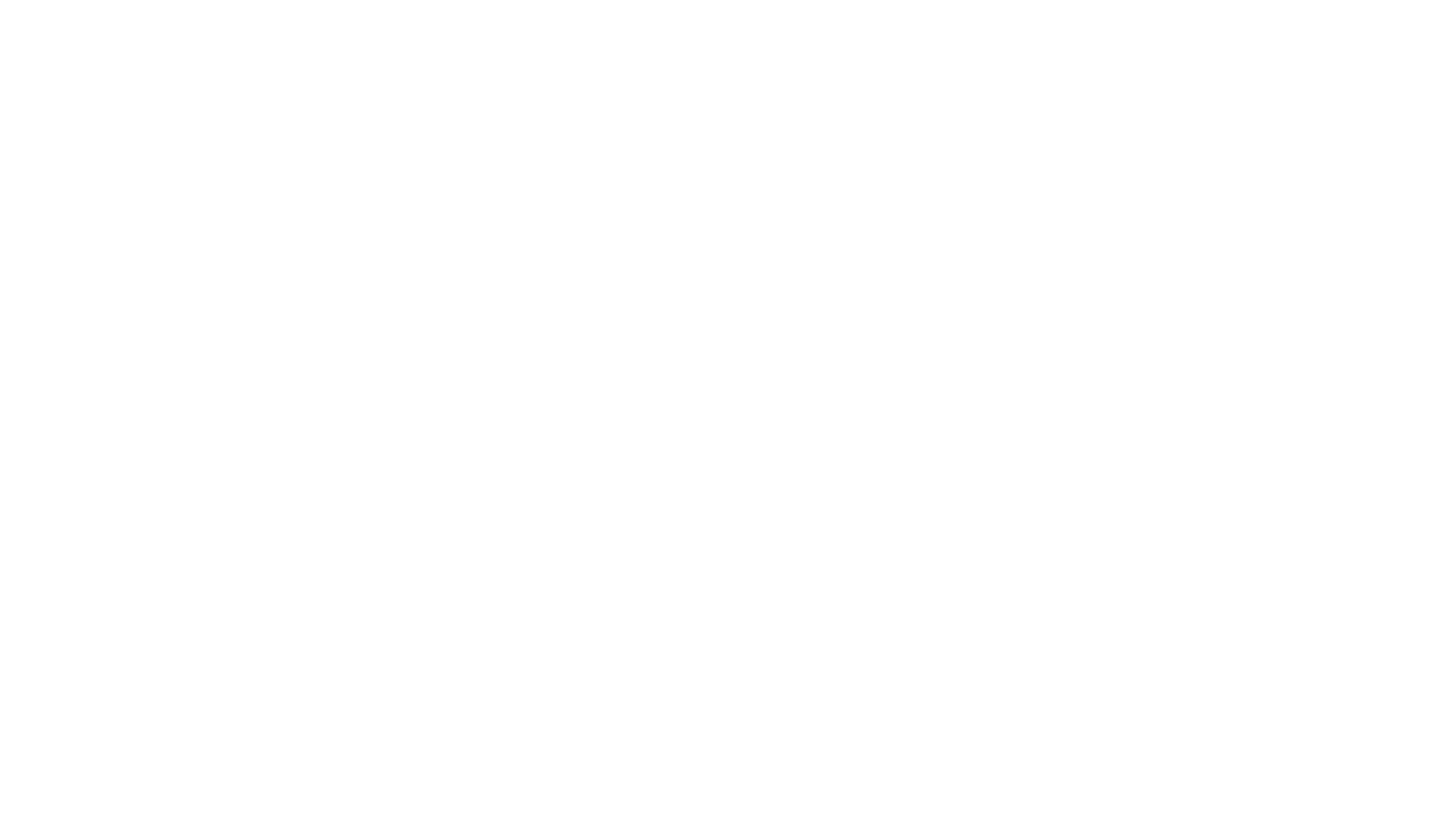 Dentist